Fig. 3 Radiographic progression by MBDA score category and serologic status or level of prior joint damage
Frequency ...
Rheumatology (Oxford), Volume 55, Issue 2, February 2016, Pages 357–366, https://doi.org/10.1093/rheumatology/kev341
The content of this slide may be subject to copyright: please see the slide notes for details.
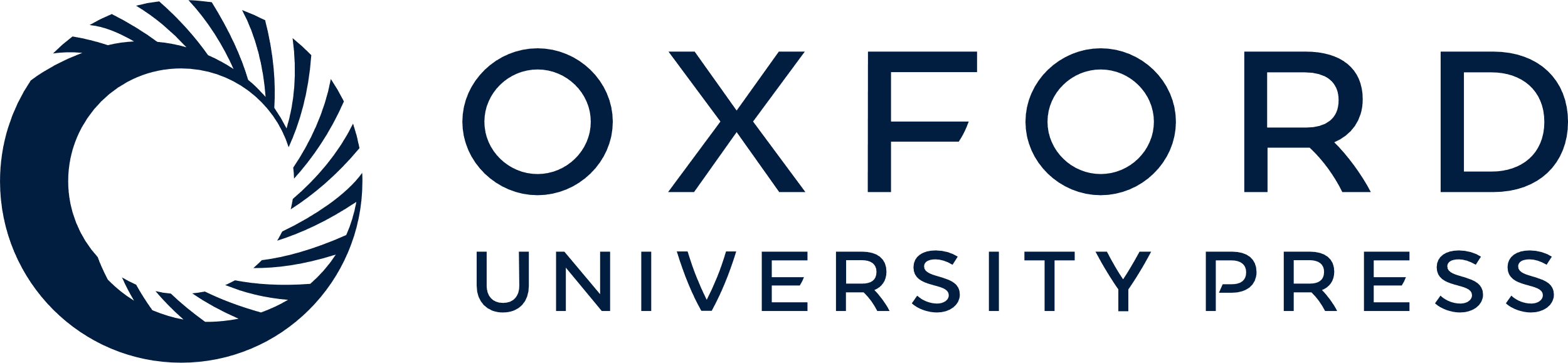 [Speaker Notes: Fig. 3 Radiographic progression by MBDA score category and serologic status or level of prior joint damage
Frequency of change (Δ) in total Sharp−van der Heijde score (SHS) >3 over the following year was determined for visits (N = 271) subgrouped by MBDA score [low (44)] within groupings by serologic status (A) or amount of prior joint damage (B). Seronegative: negative for both RF and anti-CCP antibody tests; all other patients were considered seropositive. Categories of prior joint damage: SHS ≤18, SHS of 18−53 and SHS >53. Sample sizes and P-values appear in supplementary Tables S4 and S5, respectively, available at Rheumatology Online. MBDA: multi-biomarker disease activity.


Unless provided in the caption above, the following copyright applies to the content of this slide: © The Author 2015. Published by Oxford University Press on behalf of the British Society for Rheumatology.This is an Open Access article distributed under the terms of the Creative Commons Attribution Non-Commercial License (http://creativecommons.org/licenses/by-nc/4.0/), which permits non-commercial re-use, distribution, and reproduction in any medium, provided the original work is properly cited. For commercial re-use, please contact journals.permissions@oup.com]